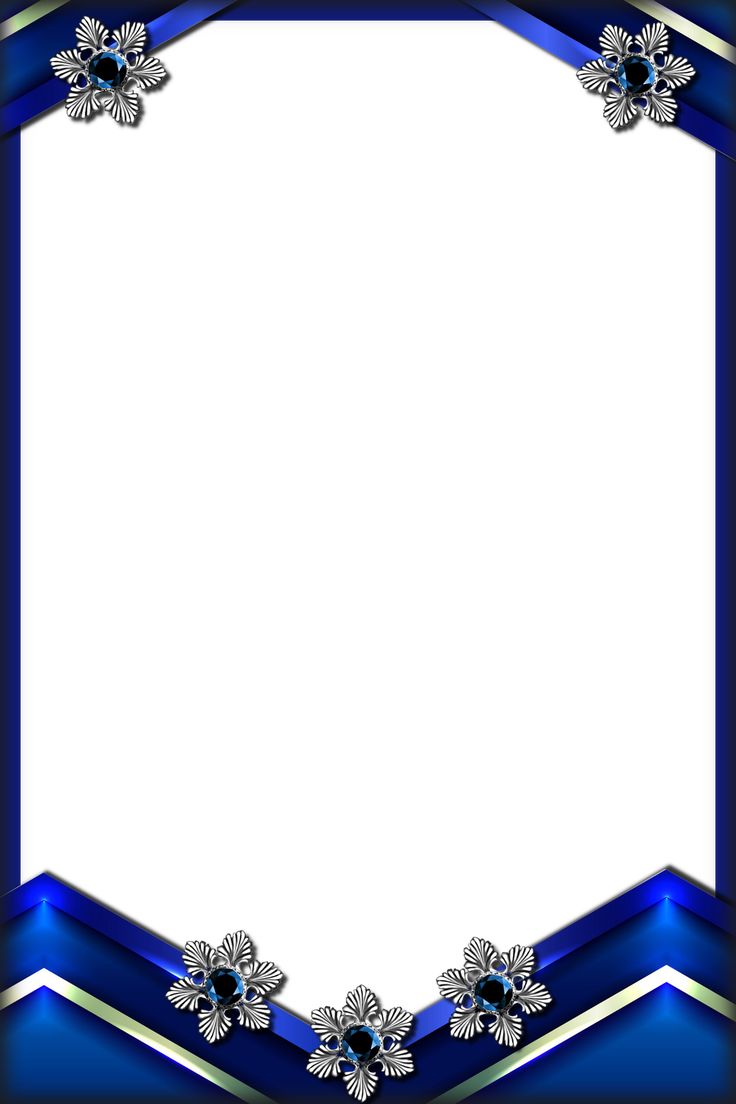 ARE YOU?
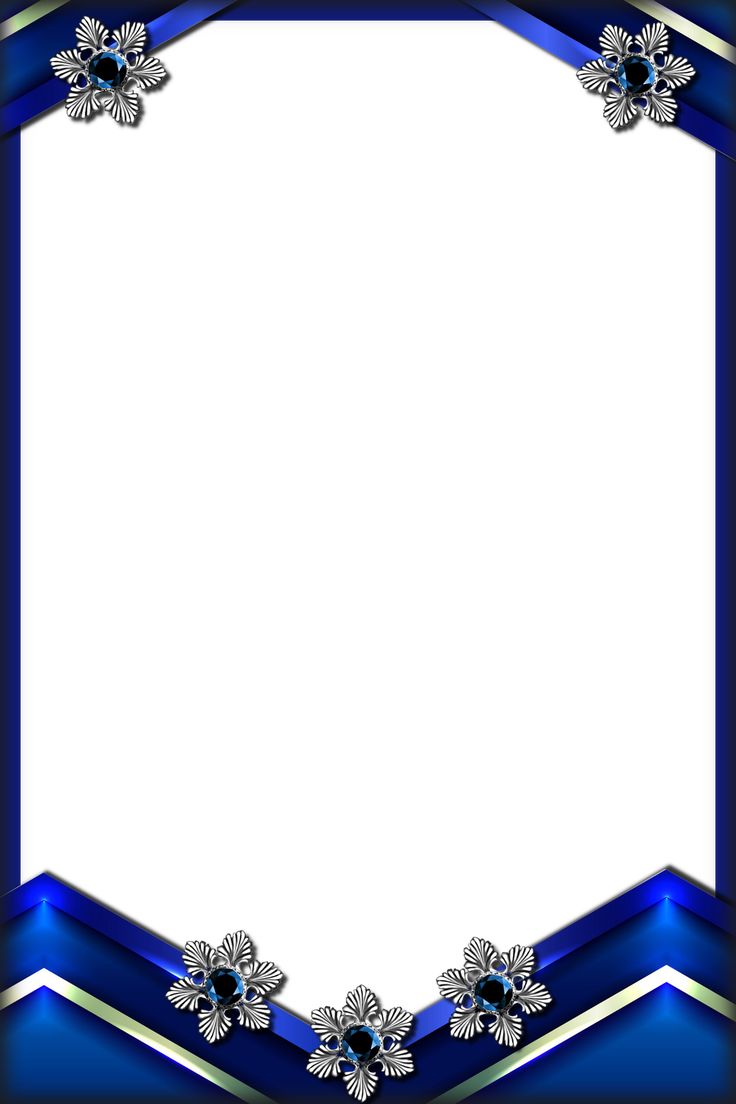 1Are you revived and repenting? 
Probation is passing by.  
Are you striving, not relenting? 
The Judgment is drawing nigh!
RefrainsIs the ground prepared in your heart, 
For the seed to grow and bloom? 
Strive in Jesus, from sin depart,  
Hear the voice of the bridegroom.
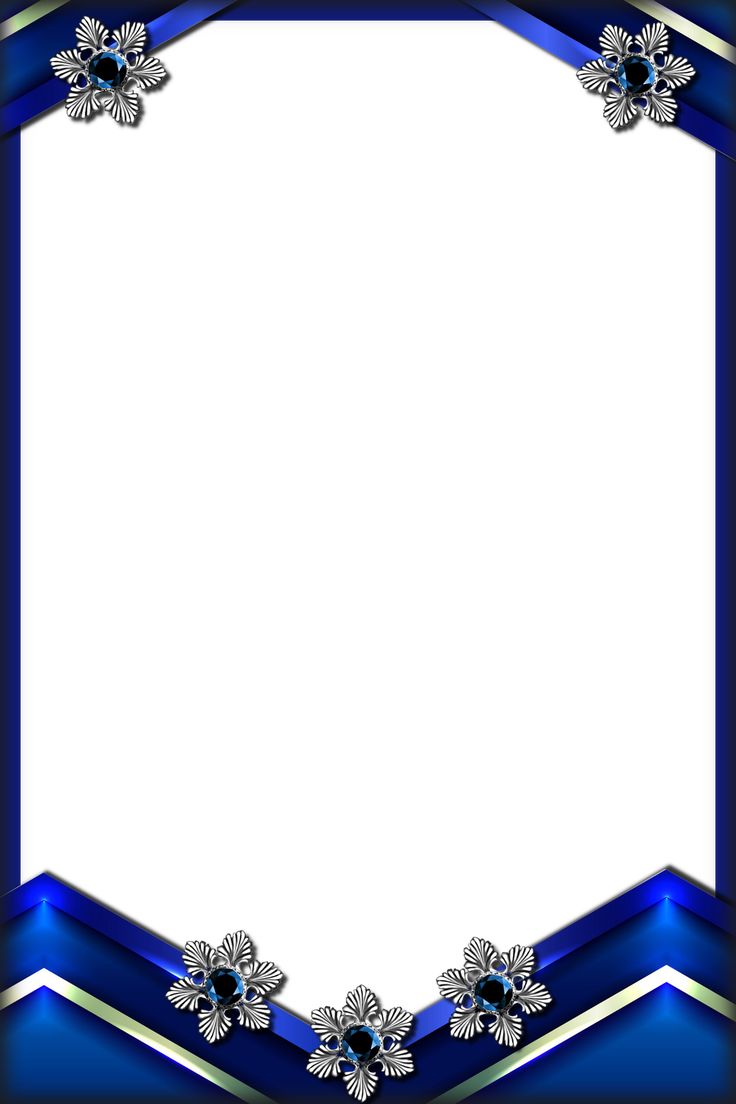 2Is the ground prepared in your heart, 
For the seed to grow and bloom? 
Strive in Jesus, from sin depart,  
Hear the voice of the bridegroom.
RefrainsIs the ground prepared in your heart, 
For the seed to grow and bloom? 
Strive in Jesus, from sin depart,  
Hear the voice of the bridegroom.
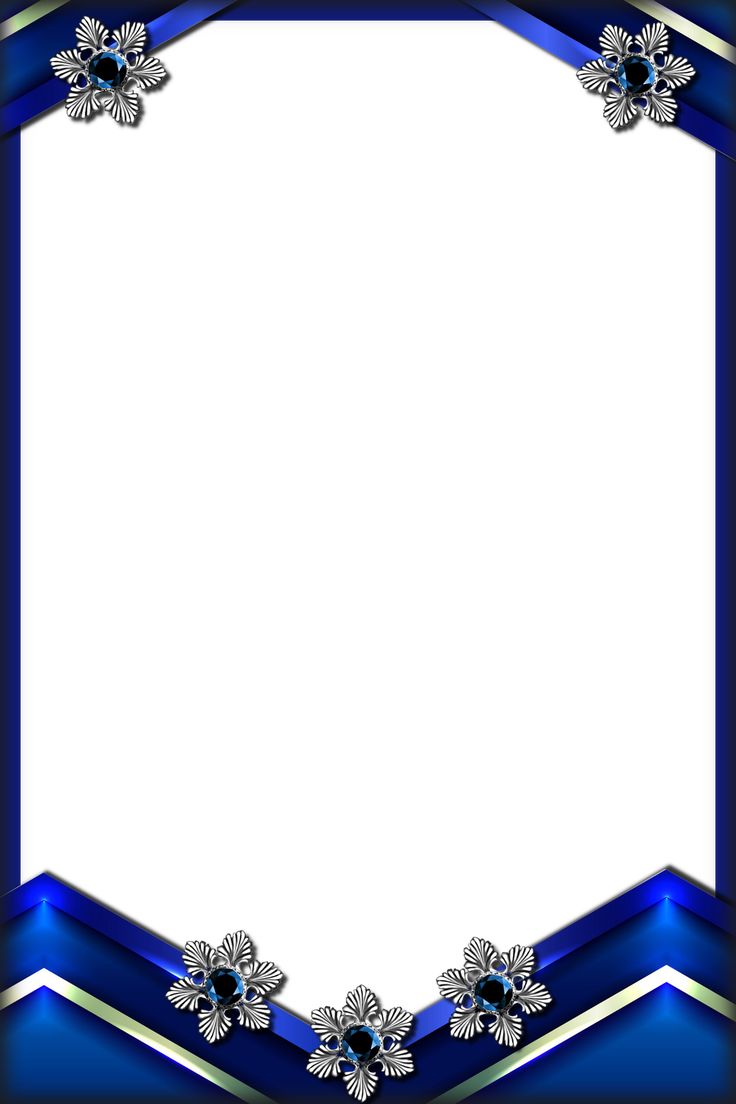 3Are you daily pointing souls home, 
Have you born fruit in this year? 
Have you added stars on your crown? 
Do you hold all lives so dear?
RefrainsIs the ground prepared in your heart, 
For the seed to grow and bloom? 
Strive in Jesus, from sin depart,  
Hear the voice of the bridegroom.
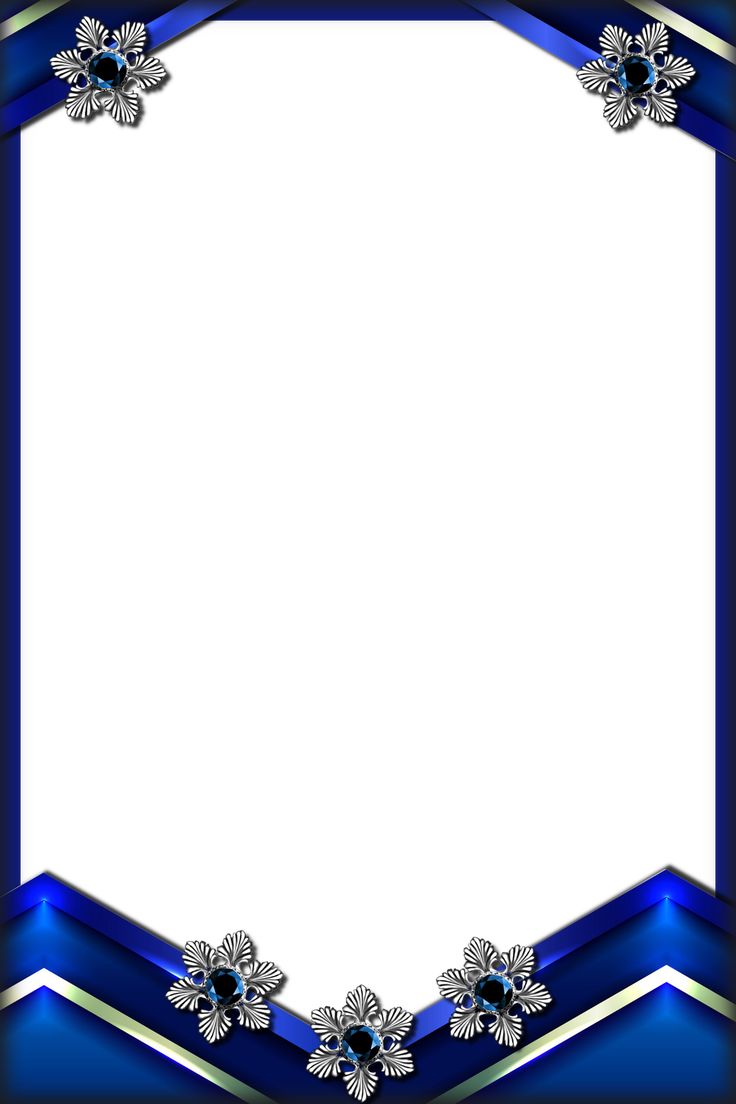 4Are you ever kind and courteous? 
Do you have guile in your speech? 
Bruise no little lambs, be cautious, 
Will you live the truth you teach?
RefrainsIs the ground prepared in your heart, 
For the seed to grow and bloom? 
Strive in Jesus, from sin depart,  
Hear the voice of the bridegroom.